Corona
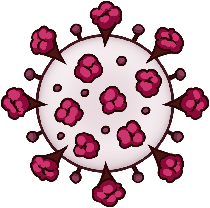 RückblickFragenAusblick
Wie hast du die Zeit zuhause erlebt?
Was war gut?
Was war schwierig?
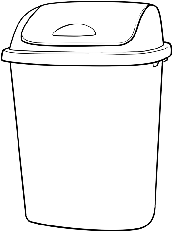 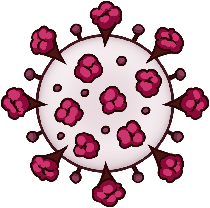 Wie geht es dir heute?
Worüber freust du dich?
Worüber machst du dir Sorgen?
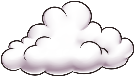 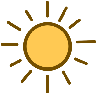 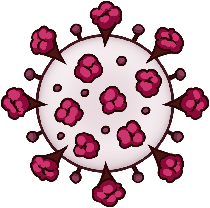 Wie hat das Lernen zuhause geklappt?
Wie bist du mit den Aufgaben 
zurechtgekommen?
Hattest du Hilfe beim Lernen?
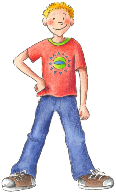 Ich fand es einfach, als…
Ich war frustriert, weil…
Ich war gelangweilt, als…
Ich hätte mir gewünscht, dass…
Ich freue mich, dass…
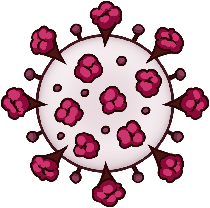 Was kann ich tun, wenn es mir nicht gut geht?
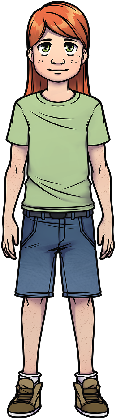 Wer hilft mir?
Mit wem kann ich sprechen?
Was hat dir schon geholfen?
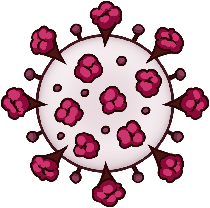 Wie geht es weiter?
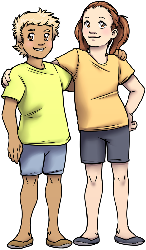 Regeln:  AHA + L		Pause
		Sport		Termine
Was wünschst du dir für die kommenden Tage?
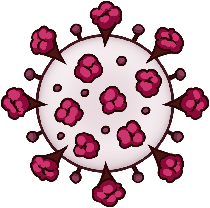